Saúde da Mulher Prevenção do Câncer de Colo de Útero e Mama na Unidade Básica de Saúde Centro Social Urbano, Farroupilha - RS
Enfermeira Tatiane Crippa
Orientadora Andressa Andrade
Introdução
Aspectos que motivaram o tema da ação
programática:

Incidência do câncer de mama e colo de útero no Brasil;

Número de mulheres residentes na área de abrangência da UBS: 1664 mulheres;
25 a 64 anos: 848 mulheres;

50 a 69 anos: 271 mulheres;

Vulnerabilidade e situações risco na comunidade;

Fragilidades na qualidade do atendimento prestado;
Caracterização do município de Farroupilha:
70.000 habitantes localizado na região nordeste do Rio Grande do Sul;

Referência para 11 municípios;

11 UBS’s ;

6 ESF’s com NASF;
Saúde do trabalhar nas ESF’s;

1 CAPS ad;

1 complexo de Saúde Mental;

1 Centro de Fisioterapia; 

1 CES e pactuação com municípios vizinhos;

1 Hospital Geral;
Caracterização da UBS São José:
Unidade urbana e mista;

1 equipe de ESF para 3263 usuários cadastrados;

 1 ginecologista, 1 pediatra, 1 clínico geral, 1 odontólogo;

6 microáreas;
Prédio da UBS fora da comunidade e adaptado; 

Estrutura física inadequada  conforme o MS e incompatível com a demanda;

Ausência de prontuário de família;
O atendimento à Saúde da Mulher antes da intervenção:
Desconhecimento do manual do MS quanto ao tema ação programática pelos profissionais do serviço; 

Ausência de protocolo de solicitação de mamografia pelo enfermeiro;

Solicitação de mamografia pelo ginecologista e médico de família;
Coletas de CP realizadas pelo enfermeiro e ginecologista;

 Agenda do enfermeiro incompatível com a demanda;

 Grande número de faltosos e não é realizado busca ativa;

 Ausência de instrumento de acompanhamento das mulheres com CP e mamografia em atraso;
Objetivos e metas da intervenção:
Ampliar a cobertura da detecção precoce do câncer de colo de útero em 40% e do câncer de mama em 50% nas respectivas faixas etárias alvo;


Melhorar a adesão das mulheres à realização de exame citopatológico de colo uterino em 40% e a mamografia em 50% aplicando a periodicidade do rastreamento do MS;
Realizar busca ativa em 80% dos casos de exames faltosos;

Melhorar a qualidade do atendimento das mulheres que realizam detecção precoce de câncer de colo de útero e de mama na UBS através da implementação do Programa;

Melhorar registros das informações com a implementação dos recursos existentes a criação de dispositivos específicos;
Mapear as mulheres de risco para câncer de colo de útero e de mama através da avaliação de risco em 30% das usuárias atendidas no Programa;

Promoção da saúde através da orientação de DST e fatores de risco para o câncer de colo uterino e mama à 30% das mulheres atendidas pelo Programa;
Realizar ações de promoção à saúde e prevenção de doenças em 30% das famílias das mulheres acompanhadas na UBS para a prevenção do câncer de colo de útero e mama;
Metodologia
Eixo do monitoramento e avaliação:

Ficha de acompanhamento das mulheres da comunidade utilizada pelos ACS nas visitas domiciliares ; 

Análise das fichas de acompanhamento semanalmente de forma individual com cada ACS ;
Registro dos resultados de citopatológico de colo uterino em livro específico assim que recebidos no serviço pela equipe de enfermagem;


 Criação de um livro de registro de solicitação de mamografia e inserção dos resultados conforme dinâmica do serviço;
Eixo da organização do serviço:

Disponibilidade do protocolo do Ministério da Saúde - Controle dos Cânceres do Colo do Útero e da Mama; 

 Definição de atribuição de cada profissional em reunião de equipe;

Acolhimento da demanda de coleta de CP com a ampliação da agenda do enfermeiro;
Facilidade no acesso aos exames preventivos considerando as particularidades de cada usuária;

 Priorização de horários para as mulheres que nunca realizaram os exames;

 Busca ativa das mulheres faltosas através da visita domiciliar;


Lista de espera de coleta de CP;
Monitoramento da adequabilidade das lâminas de CP pelo enfermeiro;

Registro dos resultados dos exames de mama e CP pelos técnicos de enfermagem;

Monitoramento dos resultados alterados de CP e mamografia pelo enfermeiro;

Atualização semanal dos dados do SIAB;
Distribuição de preservativos conforme livre demanda do serviço;

Discussão das ações da intervenção e das situações de risco junto  equipe em reunião;
Eixo da qualificação da prática clínica:

Capacitação da equipe quanto as diretrizes do protocolo do Ministério da Saúde - Controle dos Cânceres do Colo do Útero e da Mama; 

Capacitação dos trabalhadores em reunião de equipe para o acolhimento das demandas;

 Capacitação da equipe para os fatores de risco relacionados aos cânceres e DST;
Definição de atribuição de cada profissional em reunião de equipe;

Discussão das ações da intervenção e das situações de risco junto  equipe em reunião;

 Orientação dos resultados dos exames pelo enfermeiro;

 Revisão dos livros de registro de mamografia e CP, sempre que necessário;
Acompanhamento dos encaminhamentos para os serviços de maior complexidade;
Eixo do engajamento público:

Sensibilização da comunidade para a prevenção do câncer de colo de útero e mama: atendimentos individuais, grupos educativos, distribuição de folderes, abordagem em visitas domiciliares de rotina;

Divulgação das rotinas do serviço, da intervenção, das facilidades e da atenção prioritária às faixas etárias alvo do programa;
Alerta a comunidade sobre os fatores para o cânceres de colo uterino e mamas;


 Sensibilização da população para hábitos de vida saudáveis e o auto-cuidado;


Incentivo a prevenção de DST’s e o uso de preservativos;
Resultados do Programa de Prevenção do câncer de colo de Útero
1º mês: 87 mulheres

2º mês: 294 mulheres

3º mês: 338 mulheres

4º mês: 372 mulheres
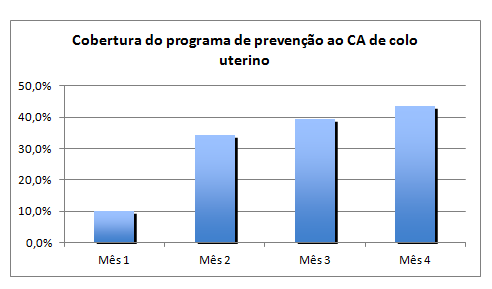 Resultados do Programa de Prevenção do câncer de Mama
1º mês: 39 mulheres

2º mês: 131 mulheres

3º mês: 156 mulheres

4º mês: 187 mulheres
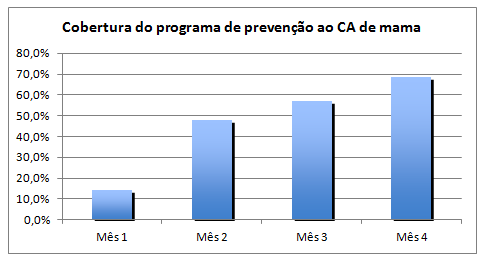 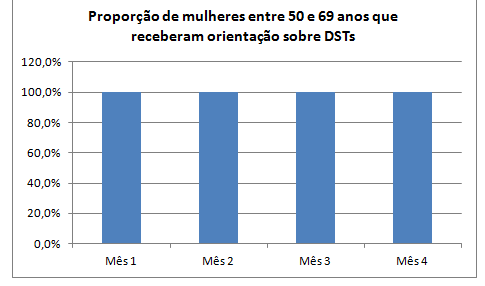 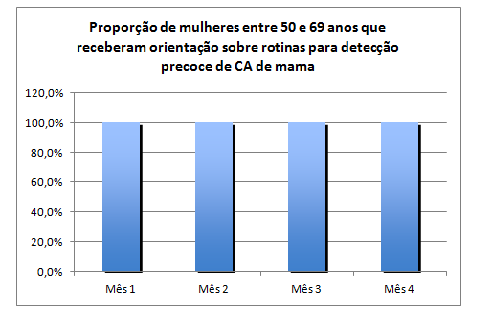 Discussão
Qualificação do atendimento a Saúde da Mulher:

Ampliação da cobertura do programa de prevenção do câncer de colo de útero e mama;

 Melhoria do acolhimento das usuárias no serviço;

 Melhoria do vínculo da equipe com a comunidade;
Atendimento individualizado e humanizado;

Estratégias de otimização do trabalho e co-responsabilização da equipe com os resultados da intervenção;

 “Aquecimento” da rede de saúde;

Implementação dos registros;

 Usuários melhor esclarecidos quanto a seus direitos e deveres;
Visitas domiciliares dos ACS para as mulheres baseada em diretrizes e com objetivos claros e bem definidos;

 Mudança de velhos hábitos e crenças;

Incorporação dos princípios do SUS;

 Viabilidade de incorporação da intervenção no serviço;
Reflexão
Subsídios técnicos e científicos para a qualificação das ações programáticas da APS de forma estruturada;

 Troca de experiências através dos fóruns e discussão de casos clínicos;

 Acolhimento x atendimento médico centrado;
Incentivo dos gestores para realização do curso como estratégia de um serviço qualificado.
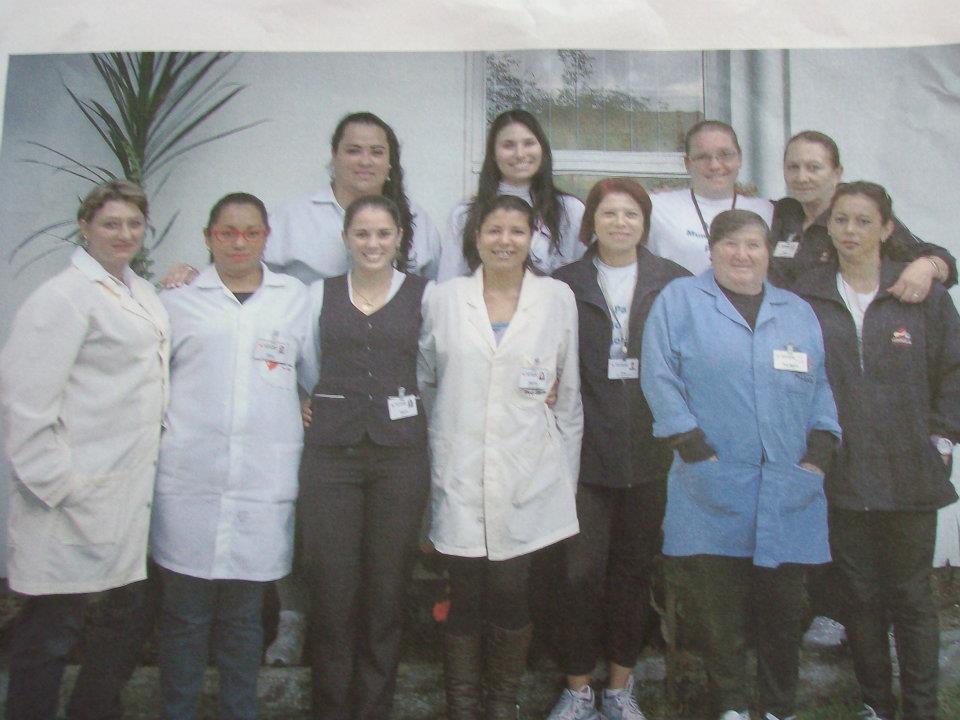 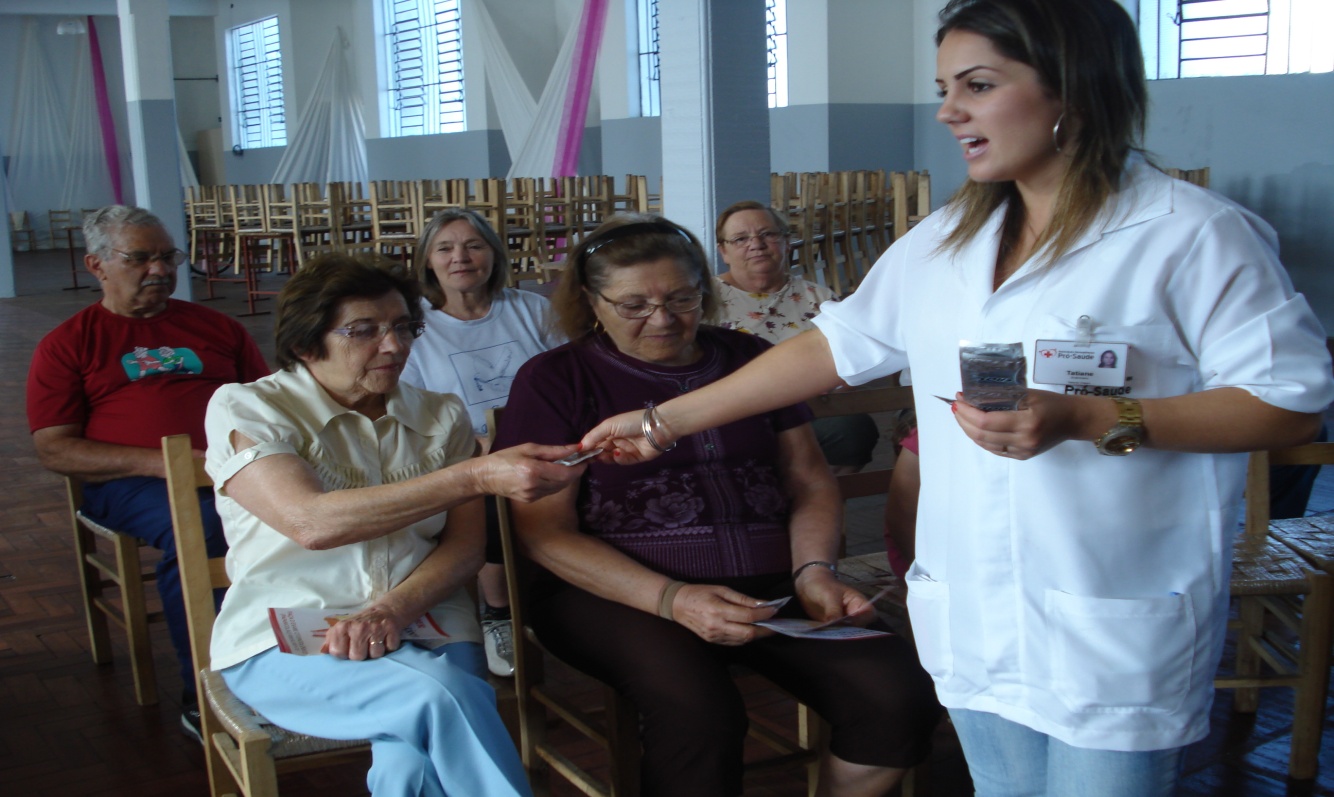 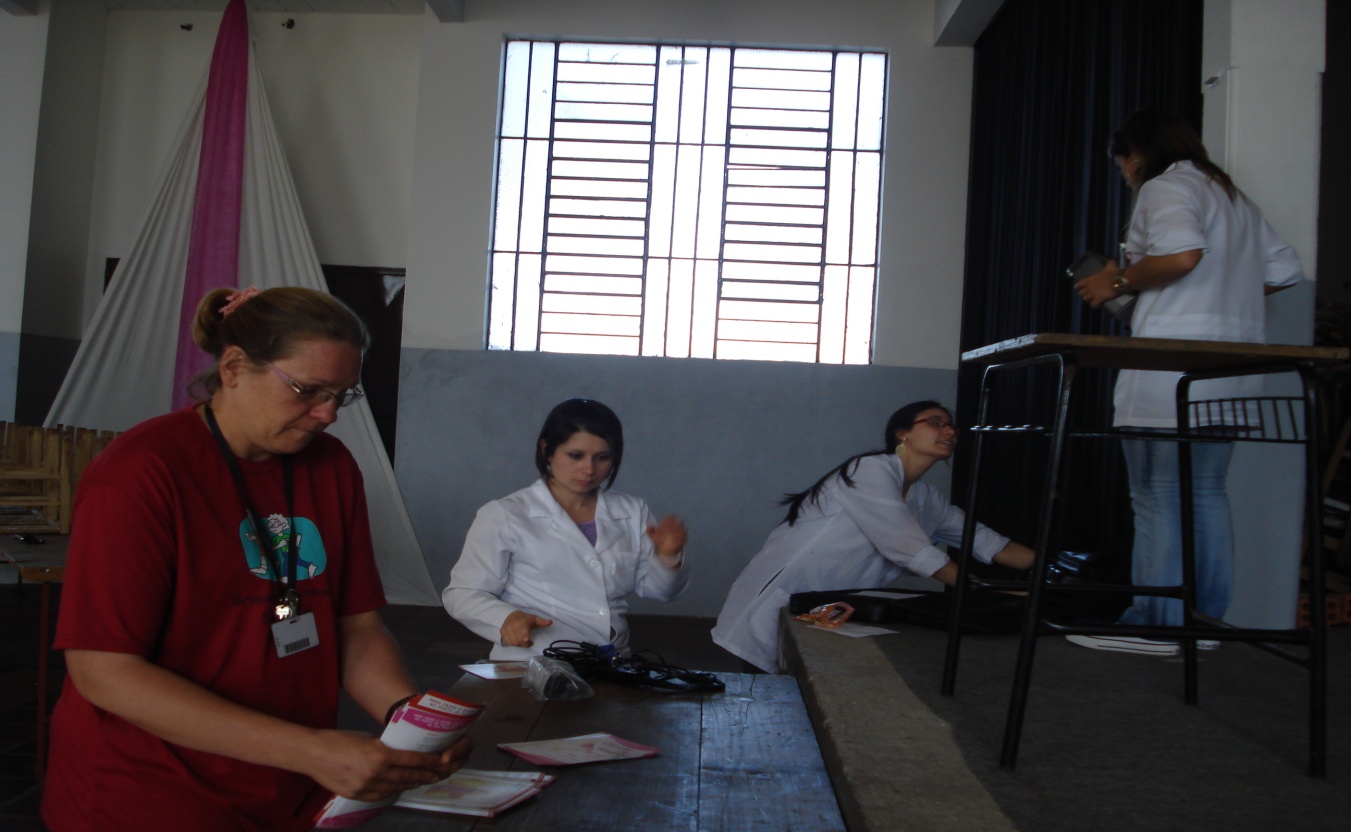 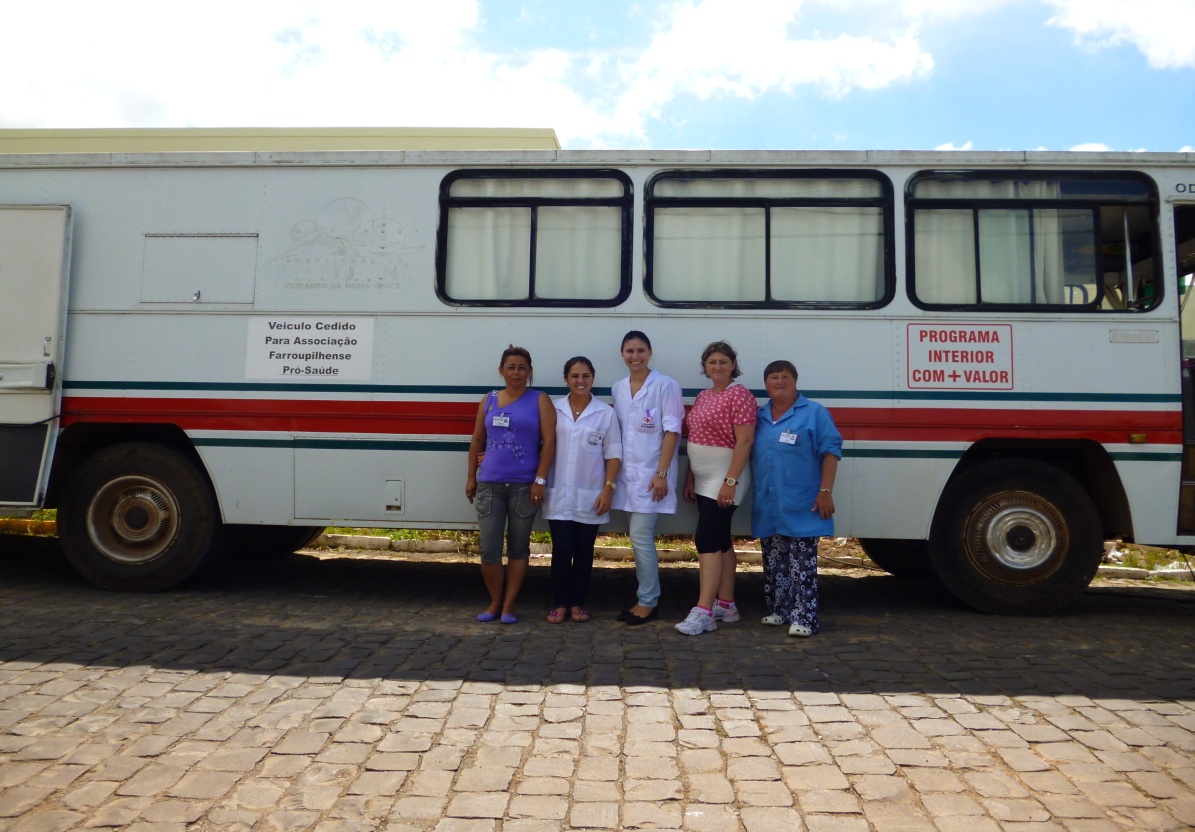